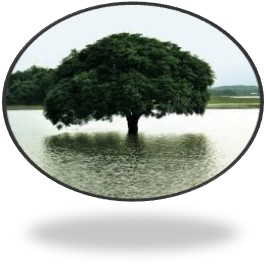 WELCOME ALL STUDENT
IDENTTIYi
Md shafiqul islam
Assistant teacher
Sonaton d dakhil madrasah
Kaunia,Rangpur.
Mail:shafiqulislam42347@gmail.com
ENGLISH FOR TODAY
Class : Eight
Unit: Five , Lesson: Four
Date:27/11/2020
LOOK AT THE PICTURE
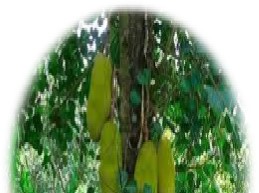 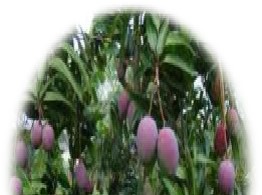 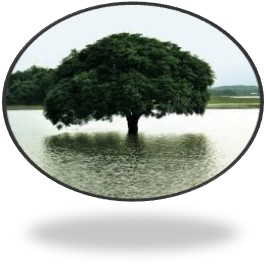 DO YOU LIKE TREES
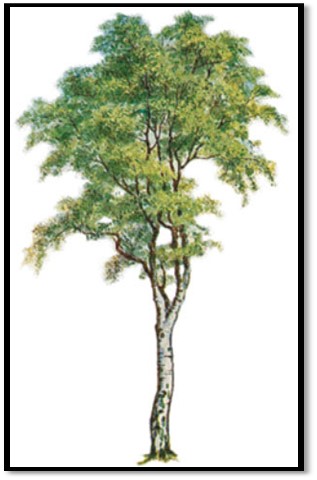 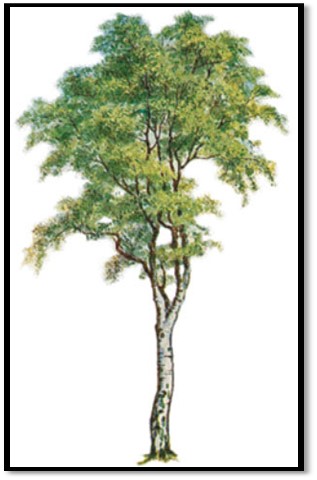 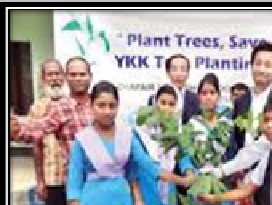 What are they doing?
Look at video  gigantic mango tree
Lesson Declaration
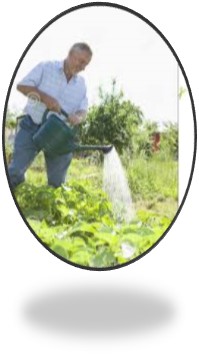 A MAN WHO LOVES TREES
LESSON OUTCOME
They will able to some new  words.
Choose the correct answer to each question from the alternatives of the above text.
Answer the following questions from your reading of the above text.
Fill in the gaps with appropriate words.
Silent reading by students:
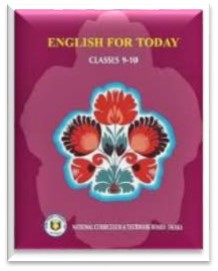 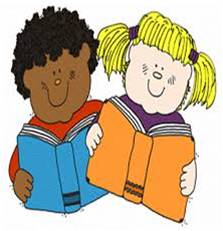 Word meaning
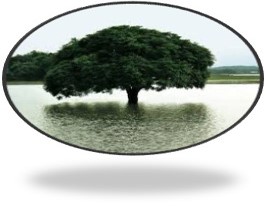 Gigantic tree
  বড় গাছ
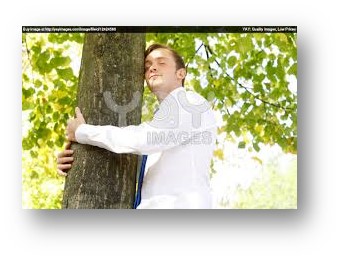 Nature lover
প্রকৃতি প্রেমিক
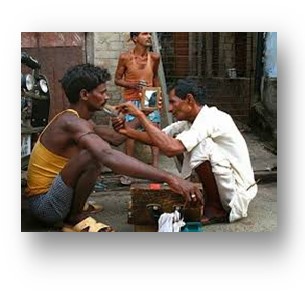 Barber
    নাপিত
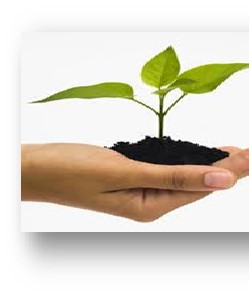 Sapling
    চারা
Word Meaning
Profession------                                পেশা
Sapling ------                                   চারাগাছ
Gigantic-----                                    বিশাল
Job-----------                                    কাজ
Remember-------                              স্মরণ
Earn---------                                    উপার্জন করা
Sign-------                                      চিহ্ন
Individual    work
1.Choose the best answer from the alternatives:                  
                                          
Kartik lives in----------
        1.      Tarapur   2.nurpur ---3.   talapur     4.   gobindapur
(b)  Kartik was a------------
       1.    farmer    2. barber   3.carpenter      4. wood cutter
He  loves nature---------.
Less           2.  sometimes     3.  hardly      4.       whole heartedly
(d) He wants to make the   village green by---------------------.
       1.Growing paddy    2. growing grass  3. planting trees          4.  colouring  green
He started planting trees in his---------------.
         1.Boyhood     2.  teen age       3.  youth    4.     old age
Kartik is now----------------.
       1.    35          2.   40           3.   63          4.        36
Group Work
How did the people of the village think of his watering the plants at night?
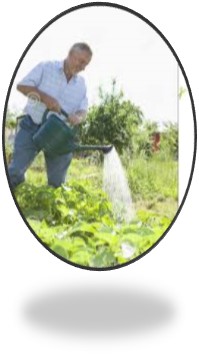 Evualation
Where did Kartik plant trees?
When did he water the plants at times?
Why should Kartik wake up early in the morning?
How did he think of their comments?
Why did he water the plants at night?
HOME WORK
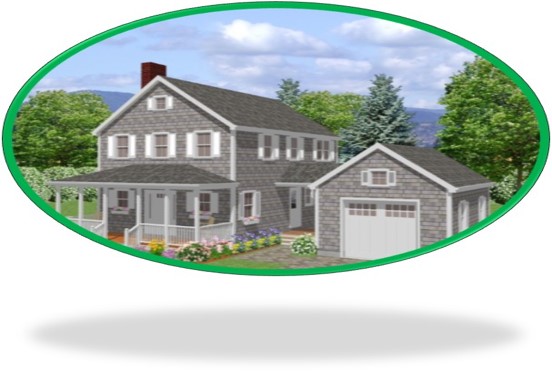 Read the following text and fill in the gaps:

Occasionally kartik would------------early in the morning,take one or two labourers with him and set out to plant trees. He would walk -----------------to plant trees , carrying with him some dry food and water. He would pay all the ---------------- from his own pocket.
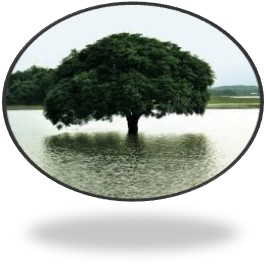 Good by All Student